Diagnostika a pohybový systém v ontogenezi
Mgr. Pavlína Bazalová 
Mgr. Vít Horák
Podzim 2023
Organizační informace
Vyučující: 
Mgr. Pavlína Bazalová - přednášky
Mgr. Vít Horák – semináře

Podmínky ukončení předmětu: 
Semináře
povinná docházka (max. 1 absence) – omluva vyučujícímu emailem 
Krátký výstup v semináři na zvolené téma 
Závěrečné hodnocení: 
Ústní zkouška (otázky) + praktická zkouška (test + vývojová pozice)
Hodnocení A-F
2
Organizační informace
Úvod – náplň přednášek
Ontogeneze x fylogeneze 
Prenatální vývoj a počátky pohybu 
Postnatální období – periodizace 
Specifika pohybového systému a motoriky v jednotlivých obdobích 
Novorozenec – kojenec – batole – předškolní věk – mladší školní věk – starší školní věk – prepuberta – pubescence – adolescence – mladší dospělost – střední dospělost – starší dospělost – rané stáří – pokročilé stáří – krajní stáří  
Specifika diagnostiky pohybového systému v jednotlivých obdobích 
Novorozenec – kojenec – batole – předškolní věk – mladší školní věk – starší školní věk – prepuberta – pubescence – adolescence – mladší dospělost – střední dospělost – starší dospělost – rané stáří – pokročilé stáří – krajní stáří
3
Úvod
Ontogeneze
X
Fylogeneze
4
Ontogeneze a fylogeneze
Fylogeneze
z řec. fylé = kmen a genesis = zrození, původ
vývoj druhů organismů 
nelze přímo pozorovat → rekonstrukce procesu → evoluční teorie (evoluční biologie) 
Věda →  fylogenetika
Fylogenetické stromy = grafické znázornění vztahů
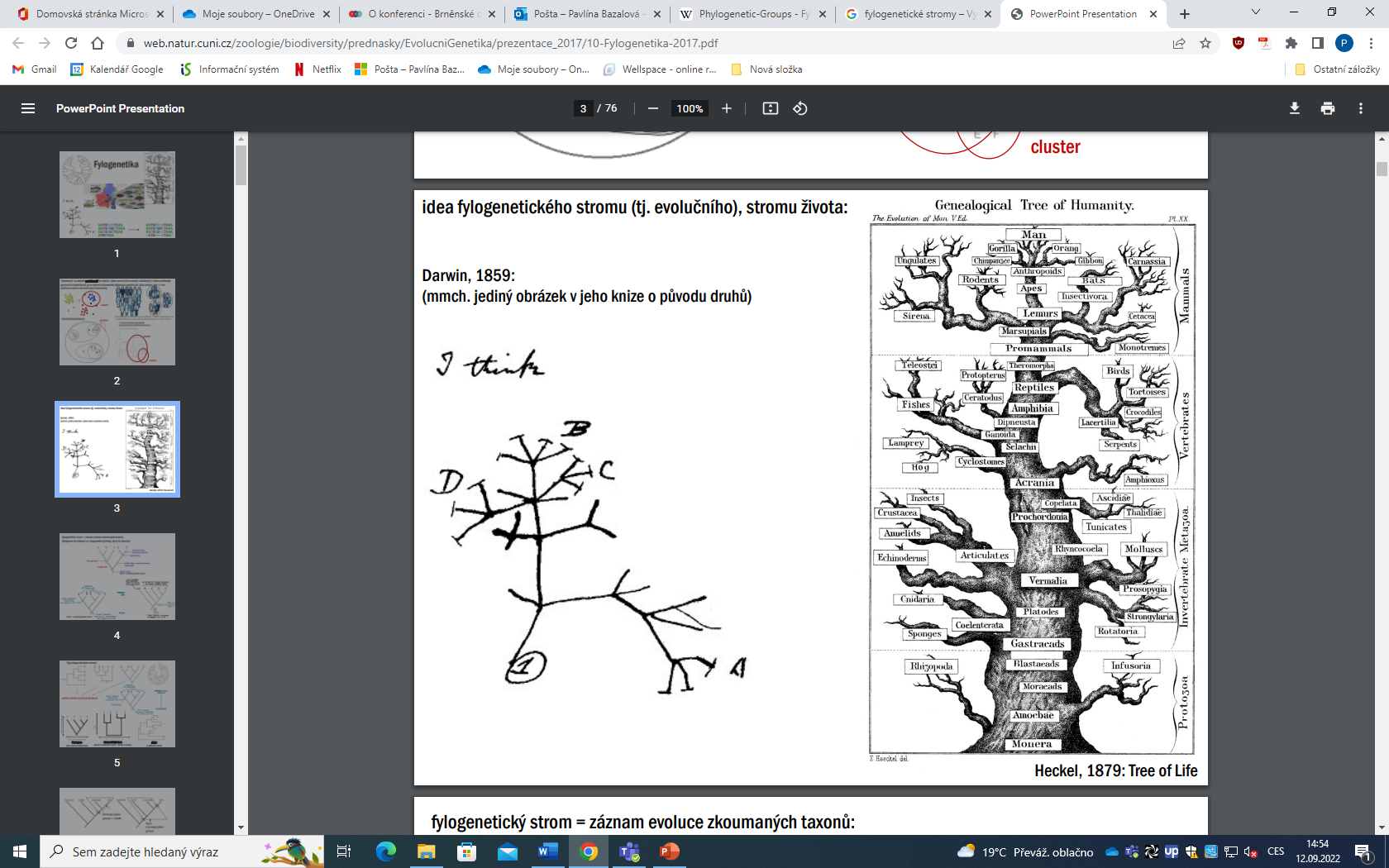 5
Fylogeneze
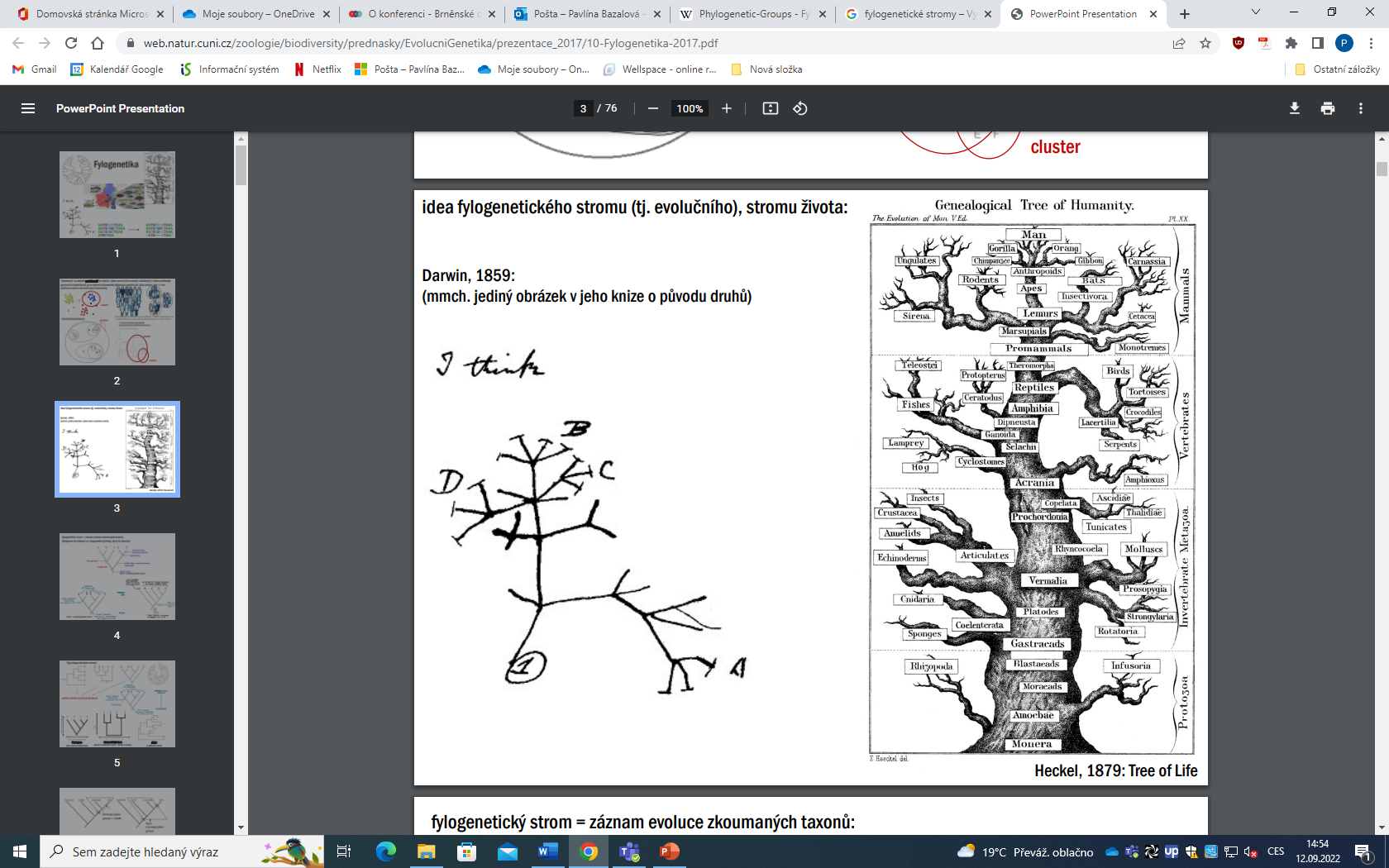 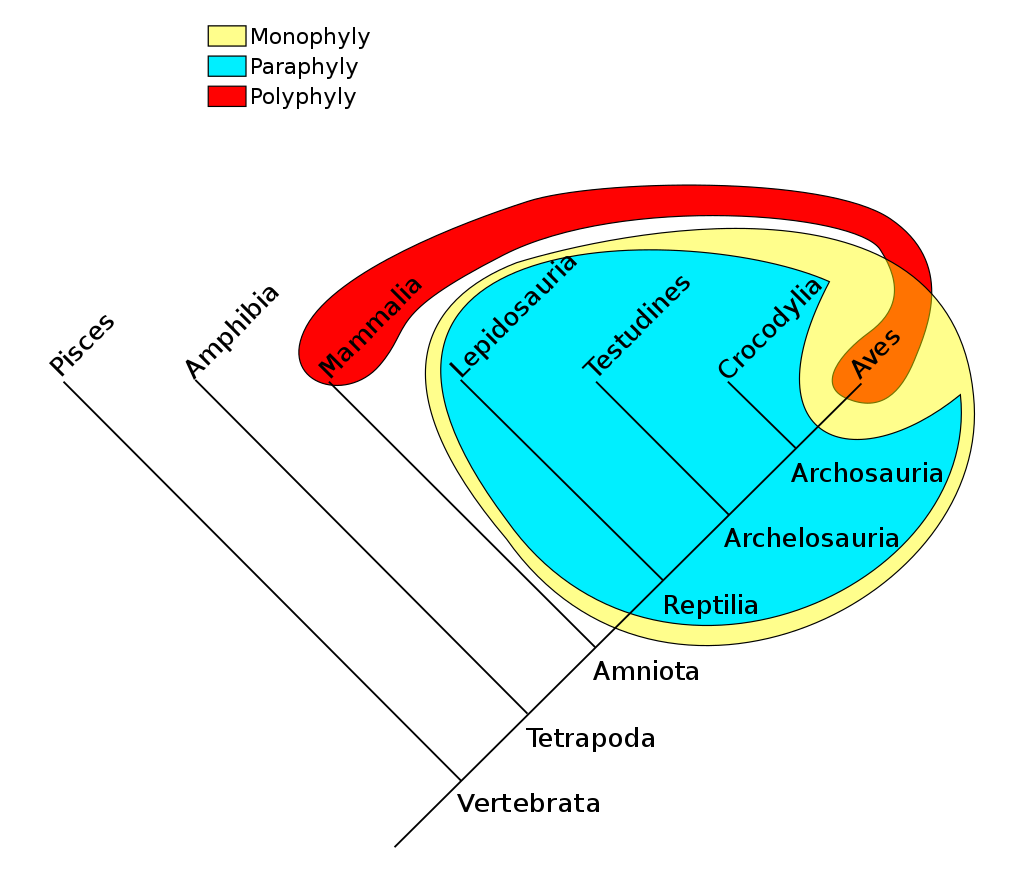 Monofyletický taxon - obsahuje společného předka a všechny jeho potomky. 
Parafyletický taxon obsahuje svého nejnovějšího společného předka, ale neobsahuje všechny potomky tohoto předka. 
Polyfyletický taxon neobsahuje nejnovějšího společného předka všech svých členů. 
žlutě skupina - plazi a ptáci 
v azurové barvě - plazi 
červeně skupina „všech teplokrevných zvířat“
Zdroj: https://cs.wikipedia.org/wiki/Fylogeneze#/media/Soubor:Phylogenetic-Groups.svg
6
Fylogeneze
Ontogeneze
z řec. ών, ón = jsoucí a γένεσις, genesis = zrození, původ
znamená původ a vývoj jedince (organismu)
Ontogeneze obvykle začíná oplodněním vajíčka a vede k dospělé formě, končí smrtí.
Morfogeneze a buněčná diferenciace jsou základní procesy ontogenetického vývoje organismu. 
Ontogeneze je geneticky podmíněná.
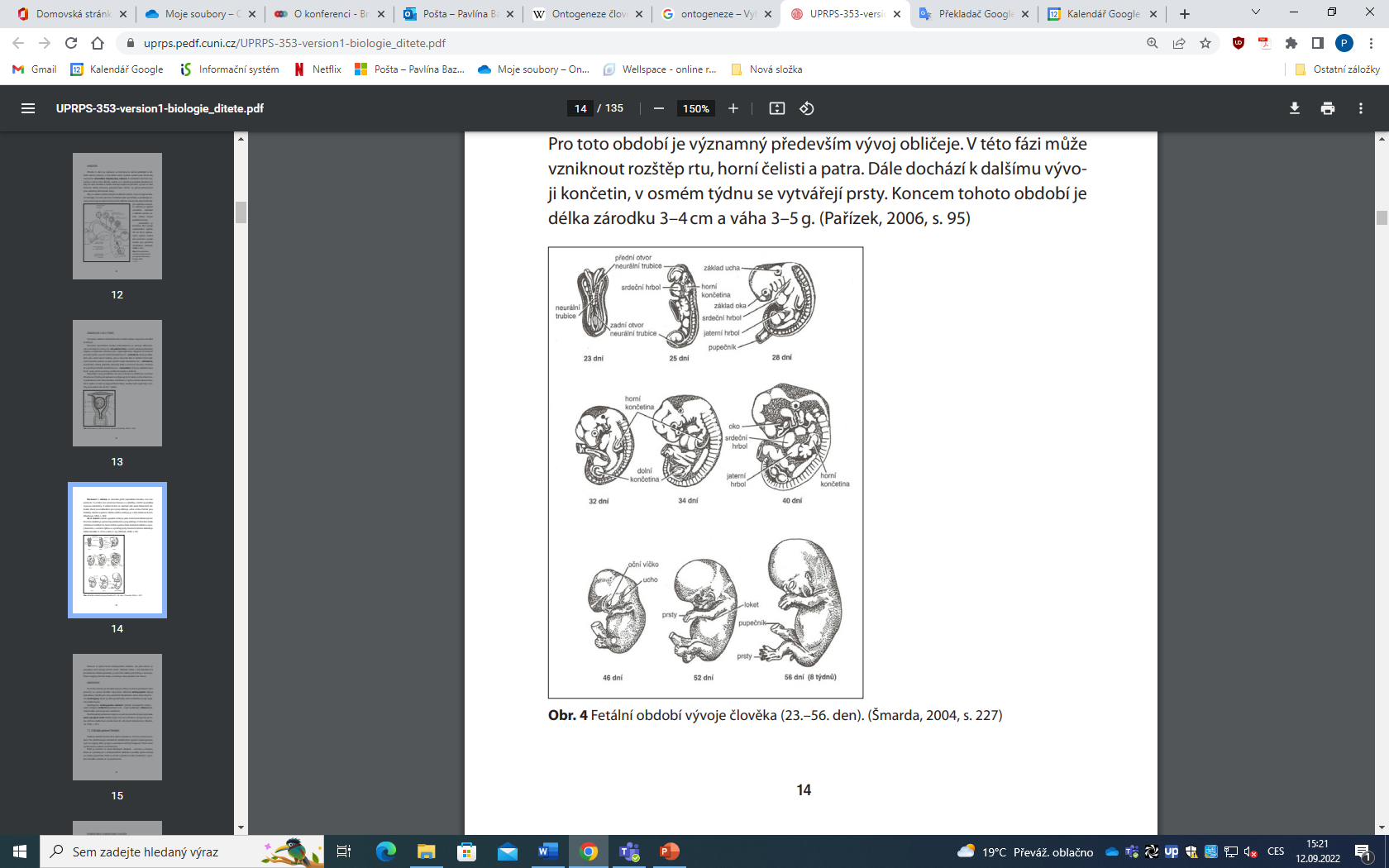 7
Ontogeneze
Ontogeneze
Proces kvalitativního i kvantitativního vývoje organizmu v čase, který zahrnuje jak změny biologické, tak změny psychické
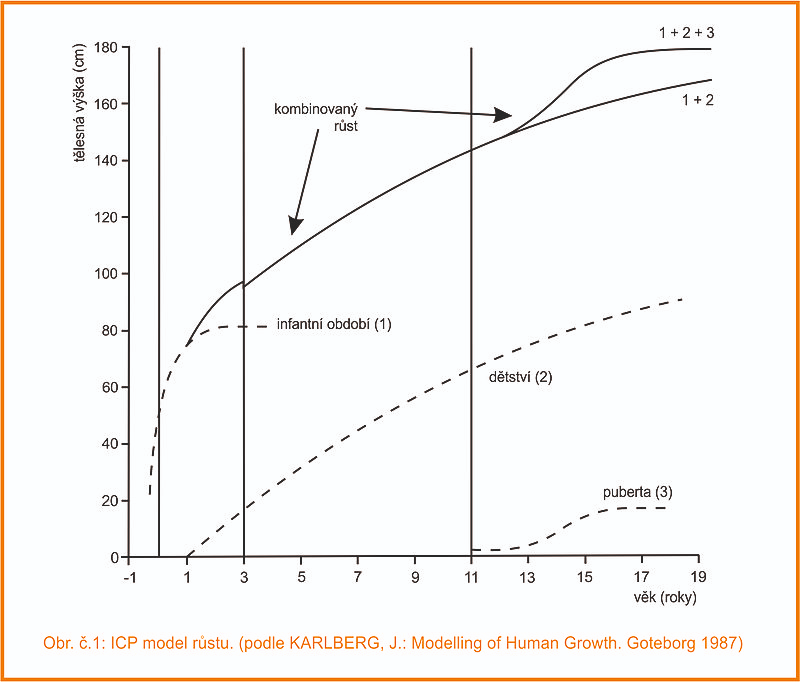 Proces kvalitativních změn – obvykle označován jako vývoj

Proces kvantitativních změn – obvykle označován jako růst
8
Ontogeneze
Ontogeneze člověka
prenatální období (od oplodnění do porodu)
Germinační období – od oplození do konce 2. týdne
embryo (zárodek) 3. týden – 8. týden
fetus (plod) 9. týden – porod
postnatální období
novorozenecké období 1. den – 28 dní
kojenecké období 28 dní – 1 rok
batolecí období 1–3 roky
předškolní věk 3 – 6 (7) let
školní věk 6 (7) – 15 let
dospívání – adolescence 15–18 (20) let
dospělost 20-60 let 
stáří 60 let a více
Mladší školní věk 6-11 let  
Starší školní věk 11 (12) – 15 let / prepuberta – puberta
Mladší dospělost 20–30 let
Střední dospělost 30–45 let
Starší dospělost 45–60 let
Rané stáří 60–75 let
Pokročilé stáří 75–90 let
Krajní stáří (kmetský věk) nad 90 let
9
Ontogeneze člověka
Prenatální období
Nitroděložní vývoj v ideální případě trvá 10 lunárních měsíců = 280 dní = 40 týdnů 
Za fyziologickou délku těhotenství se považuje 37-42 týdnů 
 ČR - hranice životaschopnosti na porodní hmotnost 500 g nebo ukončený 24. týden těhotenství. 

"Anatomická hranice daná vývojem orgánů důležitých pro přežití, především plic, se dnes pohybuje kolem 22. týdne těhotenství.“                                                         					prof. MUDr. Richard Plavka, CSc.
10
Prenatální období
Věk - terminologie
Fertilizační = koncepční věk (266 dní)
Je stanoven koncepcí 

Menstruační věk = gestační věk (280 dní)
Od prvního dne poslední menstruace matky  

Chronologický věk 
Je počítán od narození dítěte

Postmenstruační věk / postkoncepční věk 
Menstruační věk + chronologický věk
Koncepční věk + chronologický věk

Korigovaný věk
Chronologický věk – počet týdnů, o které se dítě narodilo dříve
11
Prenatální období
https://www.prolekare.cz/casopisy/ceska-slovenska-oftalmologie/2011-2/soucasny-pohled-na-retinopatii-nedonosenych-35145
12
Prenatální odbobí
Prenatální období – dělení
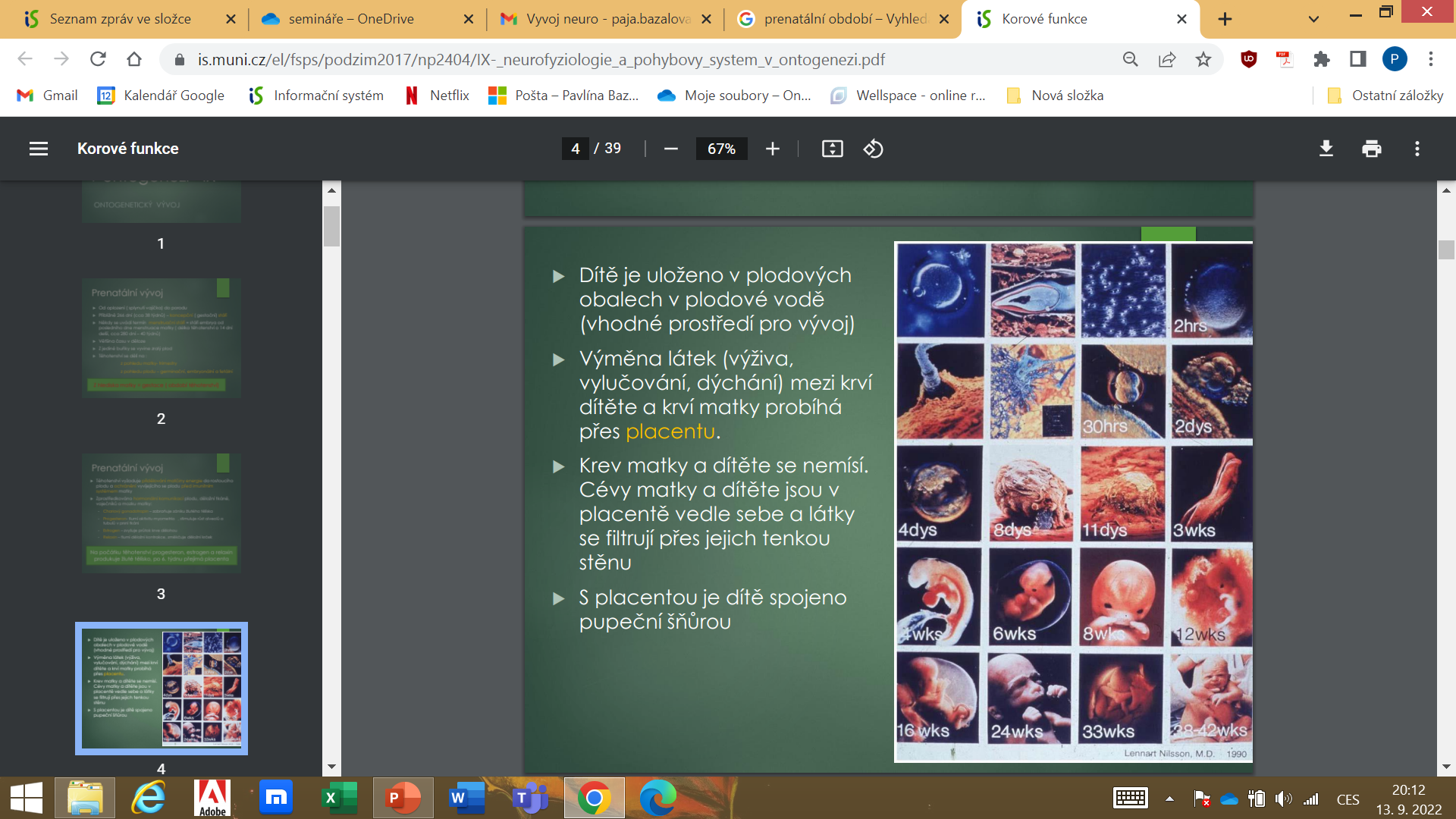 Období germinační
Od oplození do konce 2. týdne vývoje 
Oplození = vajíčko + spermie (gamety) →  zygota → rýhování → morula → blastocysta  (proces embryogeneze)
Nidace = zahnízdění do děložní sliznice
Období embryonální (zárodečné) 
Od 3. týdne do 8. týdne 
Období fetální (plodové)  
Od 9. týdne do porodu
13
Prenatální období
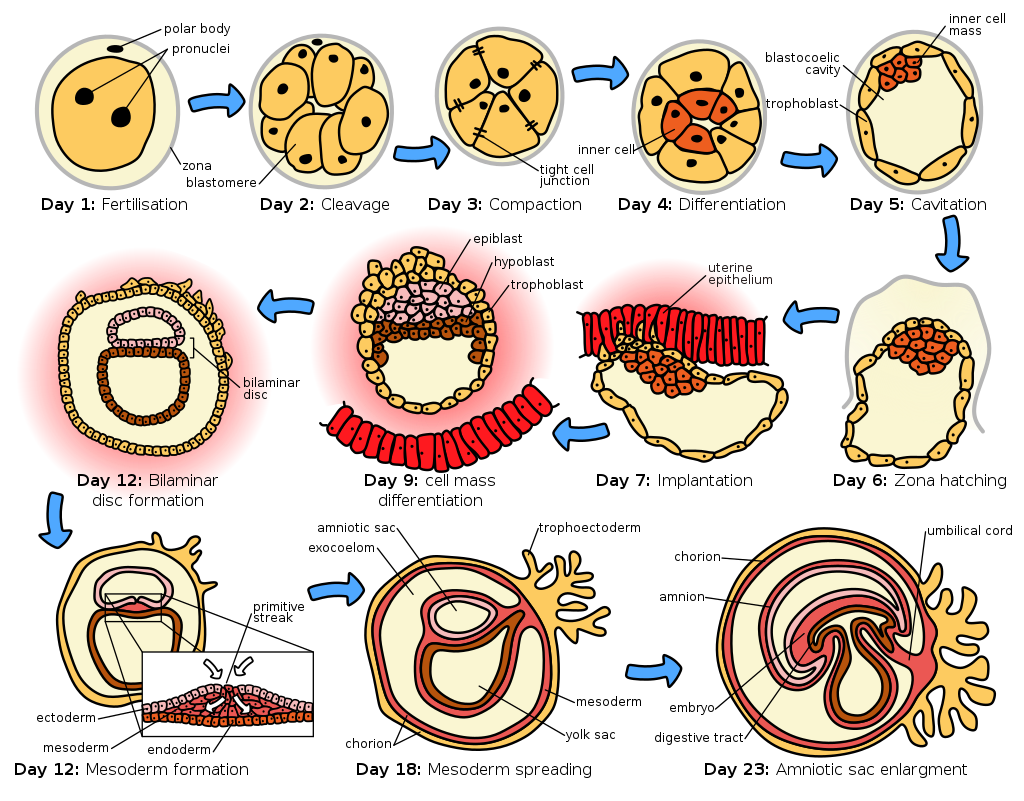 https://cs.wikipedia.org/wiki/Embryon%C3%A1ln%C3%AD_v%C3%BDvoj_%C4%8Dlov%C4%9Bka#/media/Soubor:HumanEmbryogenesis.svg
14
Prenatální vývoj
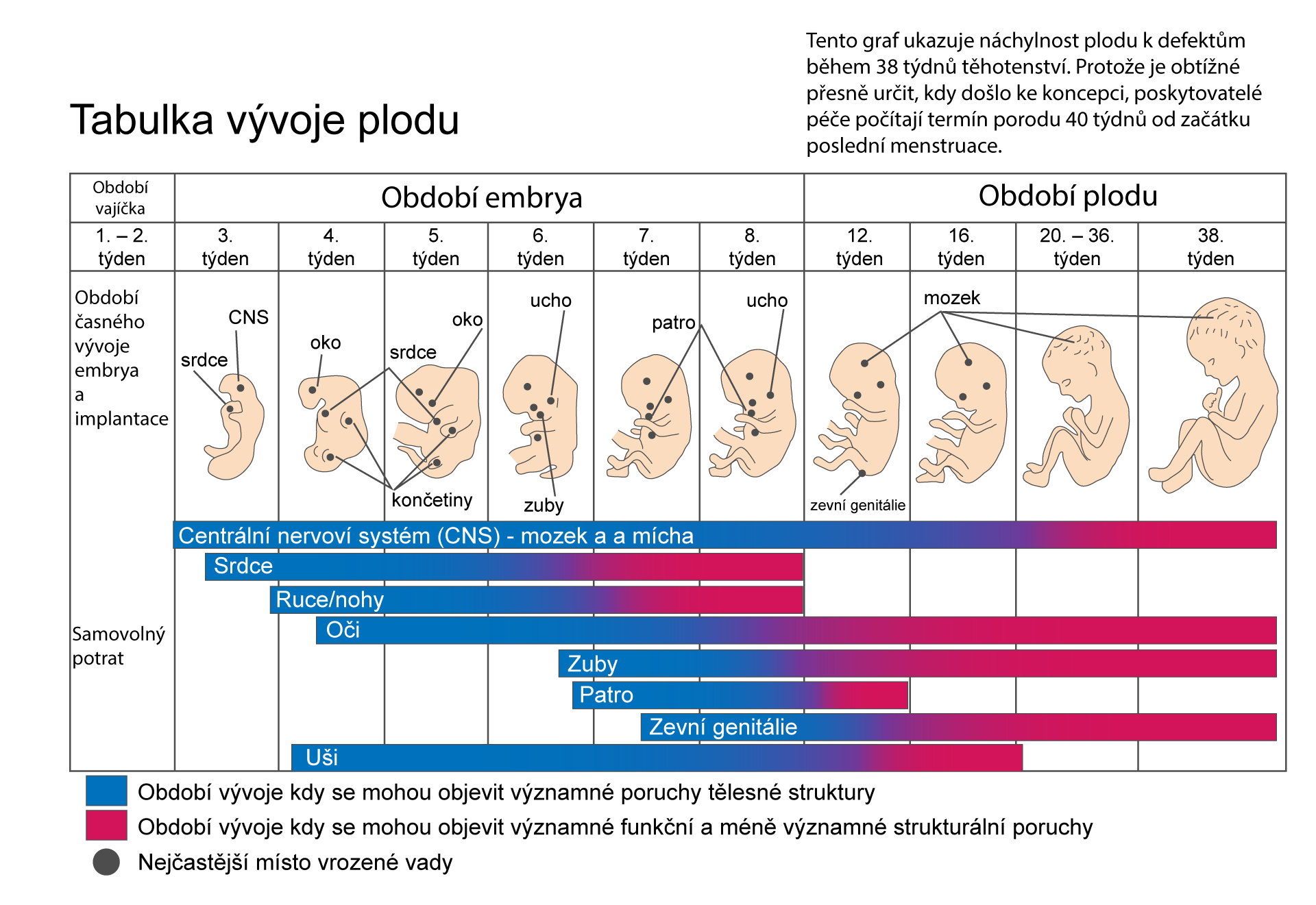 15
Prenatální vývoj
https://is.muni.cz/do/rect/el/estud/lf/ps20/porodni_asistence/web/pages/02_04_vyvoj_trimestry.html
Počátky pohybu – 1. trimestr
Embryonální období
5. – 6. týden - tlukot srdce 
(6.) 7. Týden – první motorika embrya 
8. – 10. týden ->  první general movements a tzv. Startles (úleková reakce) 
9. – 10. týden – izolované pohyb končetin 
10. týden - škytavka (→ diferenciace pneumocytů) 
11. Týden -  pohyby hlavy, včetně rotace – kontakt ruka obličej, otvírání pusinky, cucání prstu
11. – 12. týden – dechové pohyby
Fetální období
16
Prenatální vývoj
Počátky pohybu – 2. trimestr
12. týden - protahování a zívání  + sání a polykání (děti oblizují dělohu a polykají plodovou vodu - 1 l denně)
16. týden – mrkání 
18. týden – pohyby účelové a ne jen reflexní
20. týden - pohyb očí, úsměv
pohyby očí - nejdříve pomalu, pak zrychluje
pohyby jsou nezávislé na bdění a spánku dítěte
21. týden – víceméně pravidelnost v pohybové režimu
Pohyby plodu jsou u prvorodiček cítit nejdříve kolem 20. týdne.
17
Prenatální období
Počátky pohybu – 3. trimestr
30. týden – dítě je schopno chvíli spát 
Od 32.týdne se střídají jednotlivé spánkové rytmy (prospí 90-95 % dne). 
V tomto období se plod otáčí hlavičkou dolů a využívá k tomu poměrně složitý “cyklický” pohyb nohou. 
Dítě reaguje na dotek, zvuk a pachy.
18
Prenatální vývoj
Počátky pohybu – video
Pohyby v děloze zachycené v průběhu těhotenství na ultrazvuku
Odkaz: https://www.youtube.com/watch?v=WH9ZJu4wRUE
19
Prenatální vývoj
Shrnutí
Ontogeneze x fylogeneze 
Ontogeneze – periodizace 
Věk – terminologie 
Prenatální období 
Periodizace (embryo x fetus)
Počátky pohybu 
První pohyb 
Spontánní hybnost 
Pohyby končetin 
Dechové pohyby + škytavka
Účelová hybnost
20
Shrnutí
Děkuji za pozornost!
21
Prenatální vývoj
Zdroje
https://is.muni.cz/do/rect/el/estud/lf/ps20/porodni_asistence/web/pages/02_04_vyvoj_trimestry.html
Přednášky z vývojové neurologie – Mgr. David Janoušek, PhD.
DYLEVSKÝ, Ivan. Anatomie dítěte: nipioanatomie. Praha: České vysoké učení technické v Praze, 2014. ISBN 978-80-01-05094-1
22
Prenatální vývoj